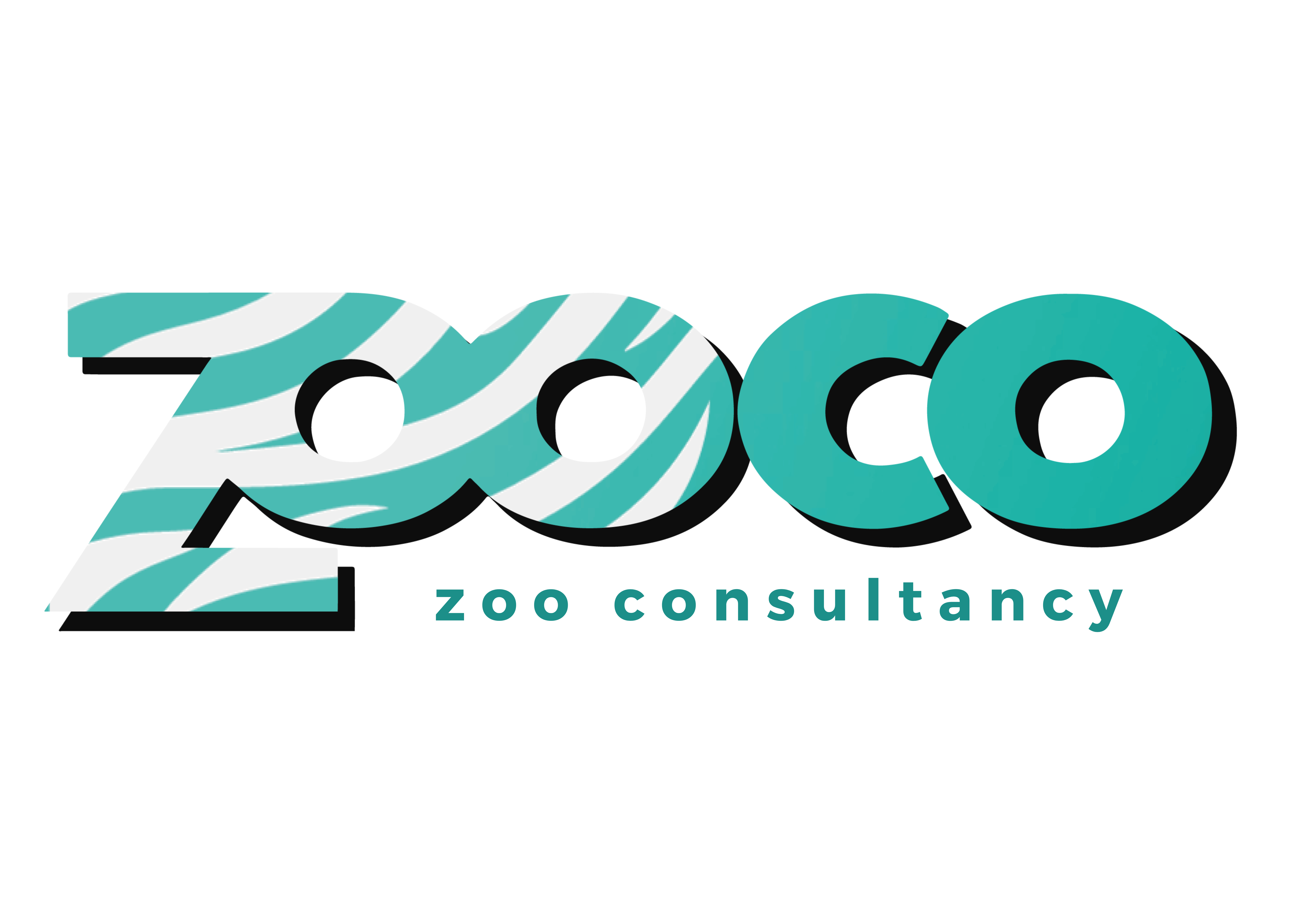 ZooCO zet zich in voor alle organisaties die dieren houden!
www.zooco.nl
Op maat gemaakt advies voor de volgende organisaties: 
(Wild)opvangcentrum
Kinderboerderij, dierweides
Zorgboerderij, 
Aquarium, 
Dierentuin,
Natuureducatiecentrum, 
Museum met levende dieren 
Overheden
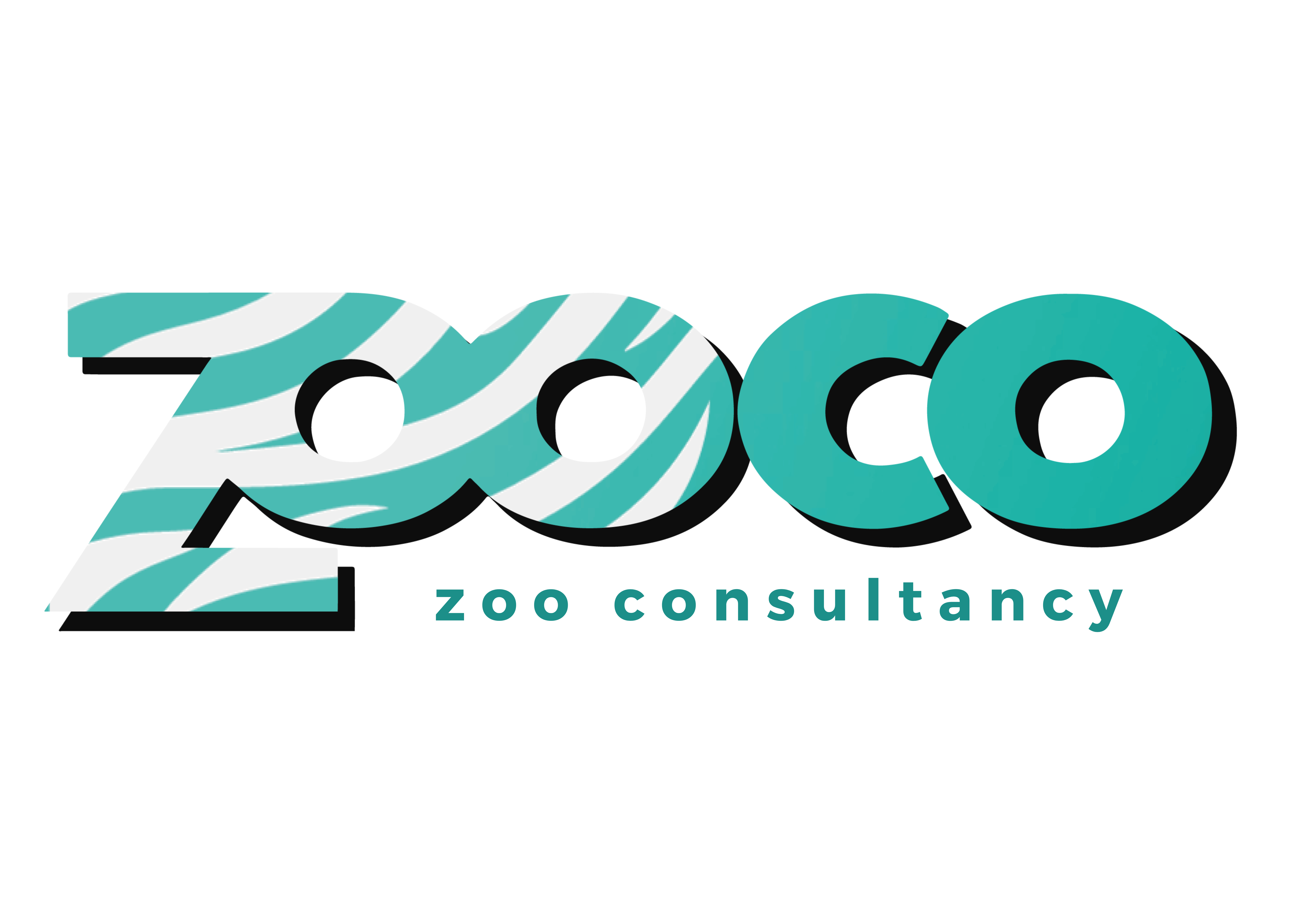 Wilde Dierenopvang: Navigeren door Wet- en Regelgeving
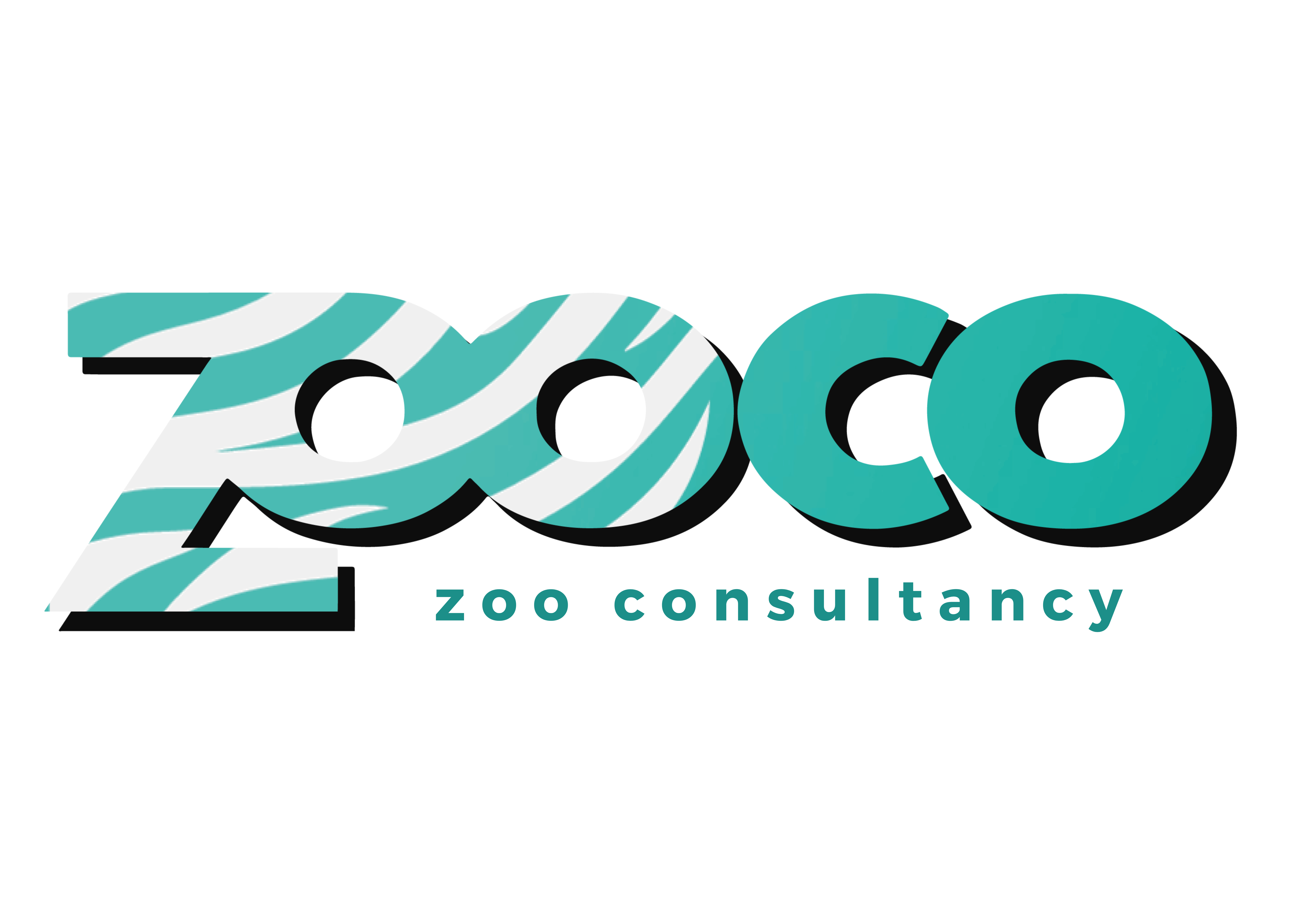 Vragen over Wet- en Regelgeving? U bent niet de enige!
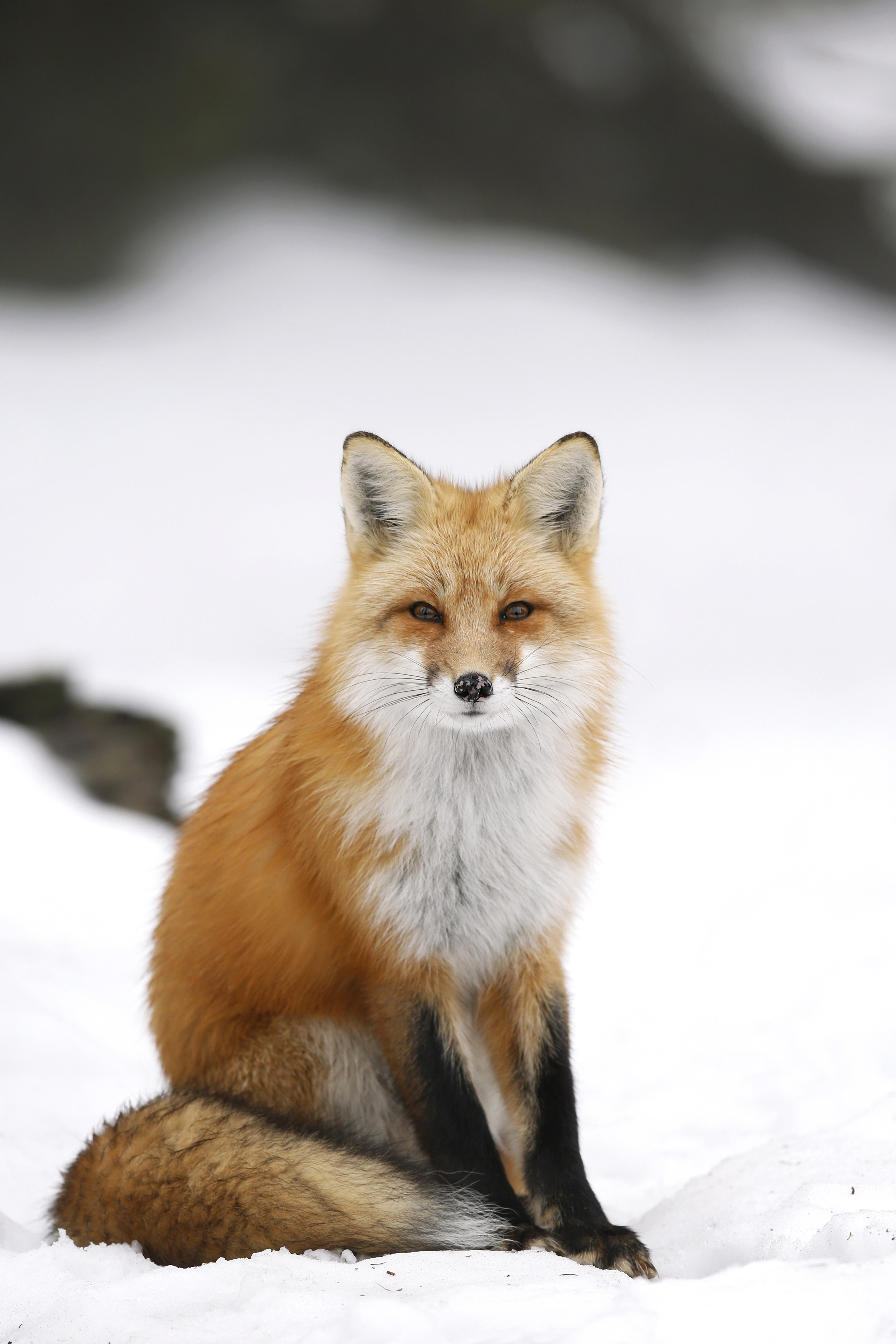 De opvang van wilde dieren kent veel regels – maar die zijn niet altijd helder.
Onbedoelde fouten kunnen grote gevolgen hebben voor zowel mens als dier.
Met de juiste kennis voorkomt u problemen en vergroot u het welzijn van uw dieren.
Wij helpen u de juiste weg te vinden.
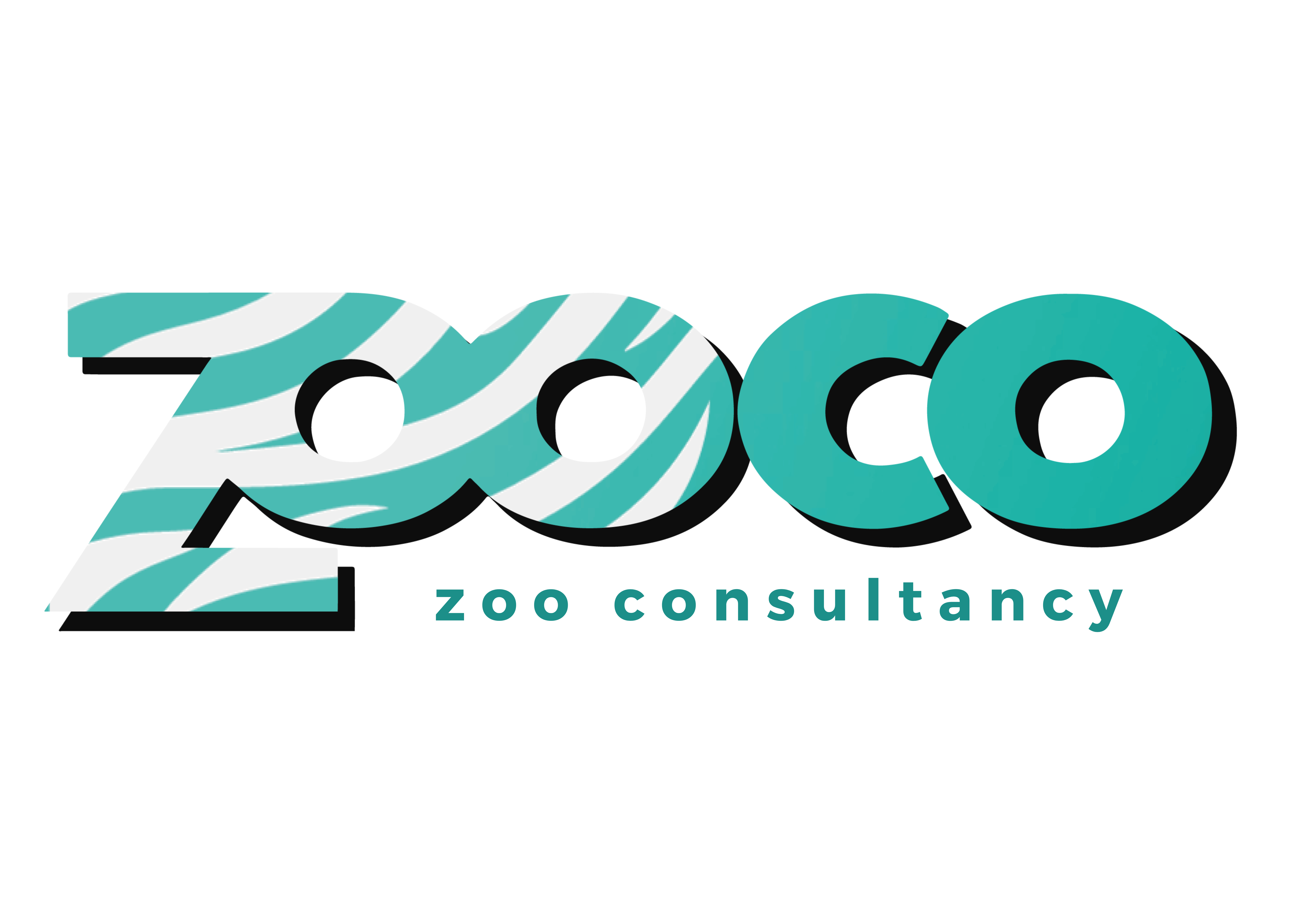 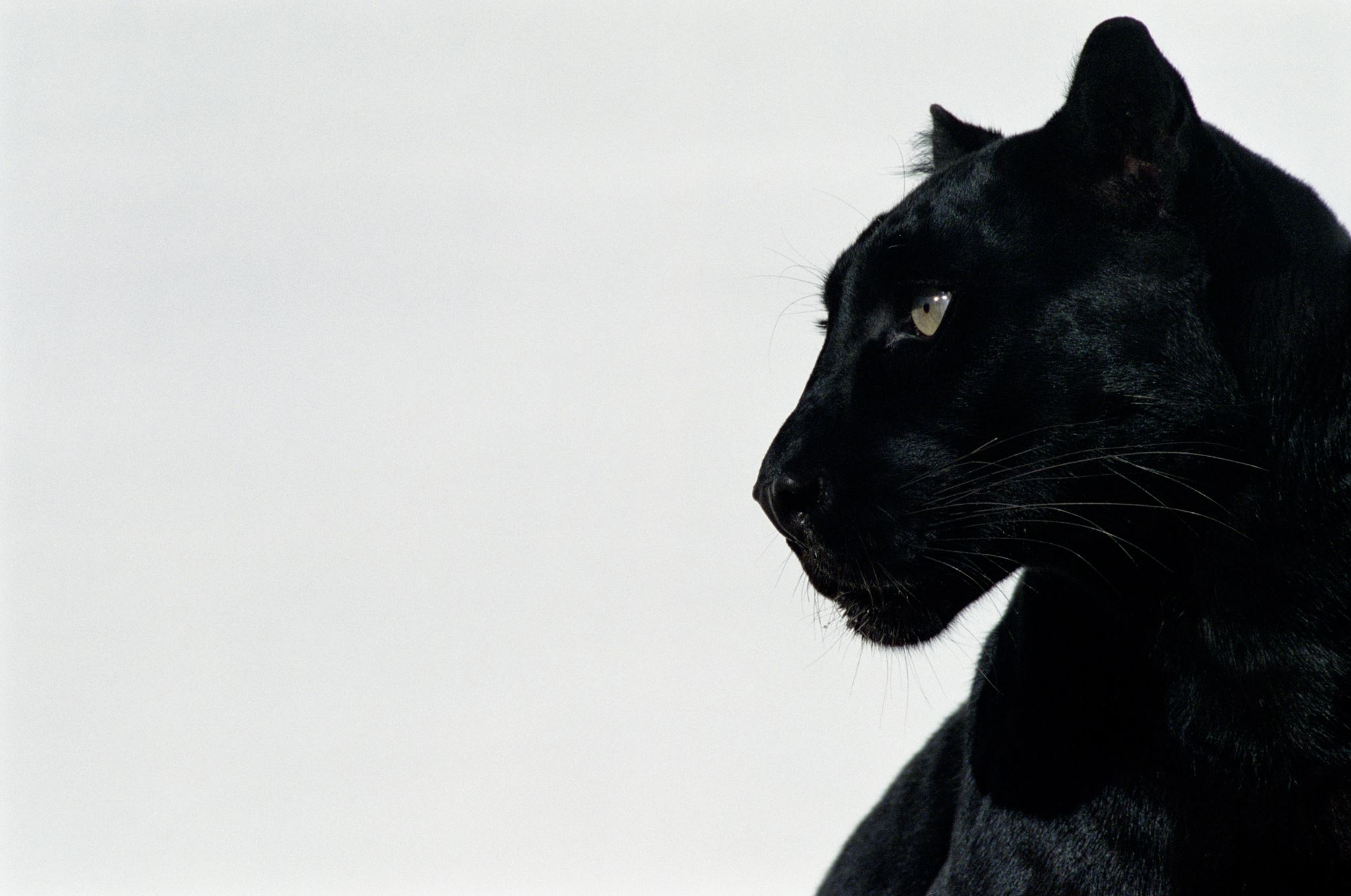 Dierentuinvergunning: Wanneer is het verplicht?
Niet elke opvanglocatie heeft een dierentuinvergunning nodig – maar wanneer wel?
Belangrijke factoren zijn:
Toegankelijkheid voor publiek
Soorten dieren
Duur van verblijf
Soms geldt een uitzonderingspositie voor stichtingen.

Tip: Zooco.nl zoekt het voor u uit.
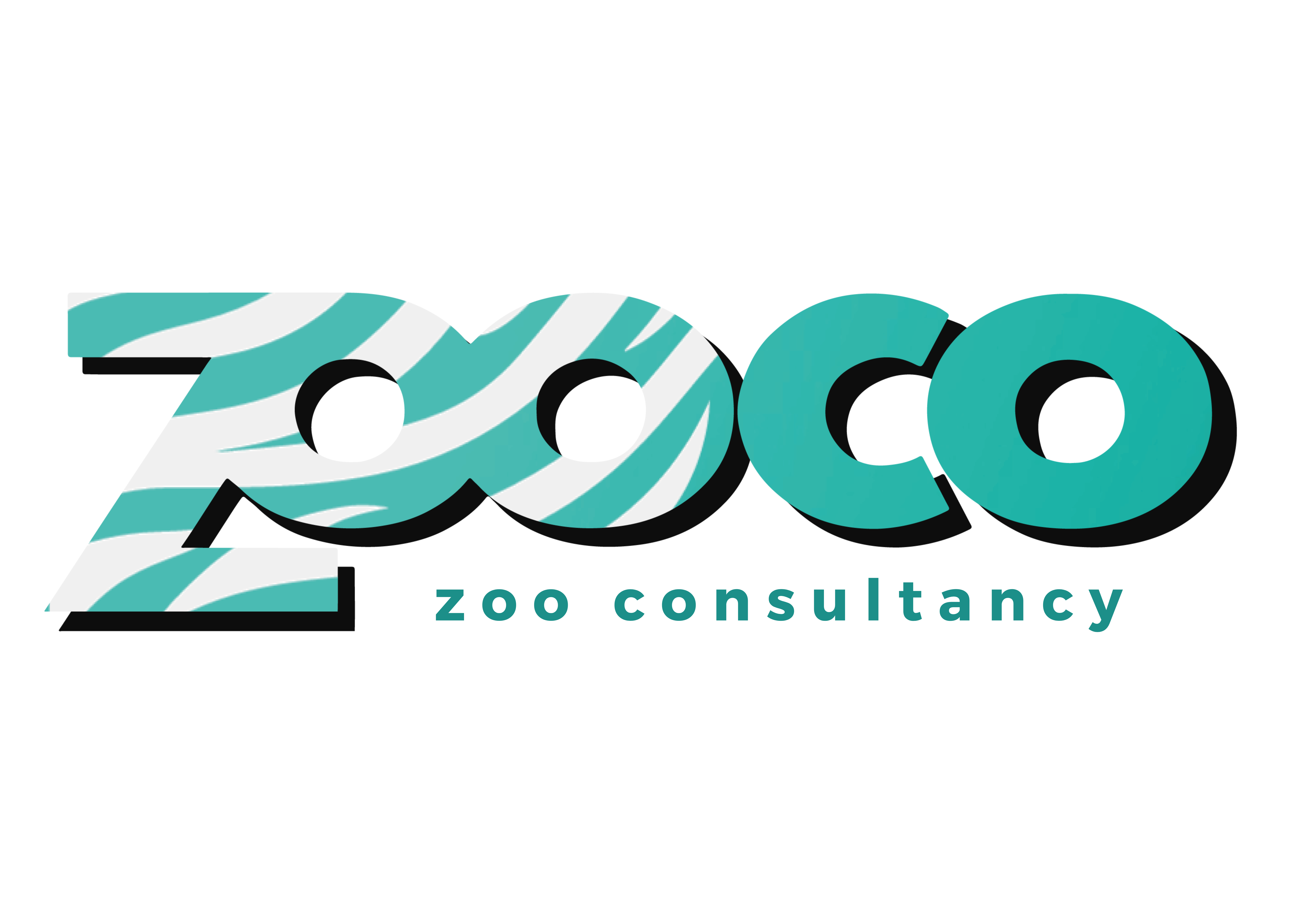 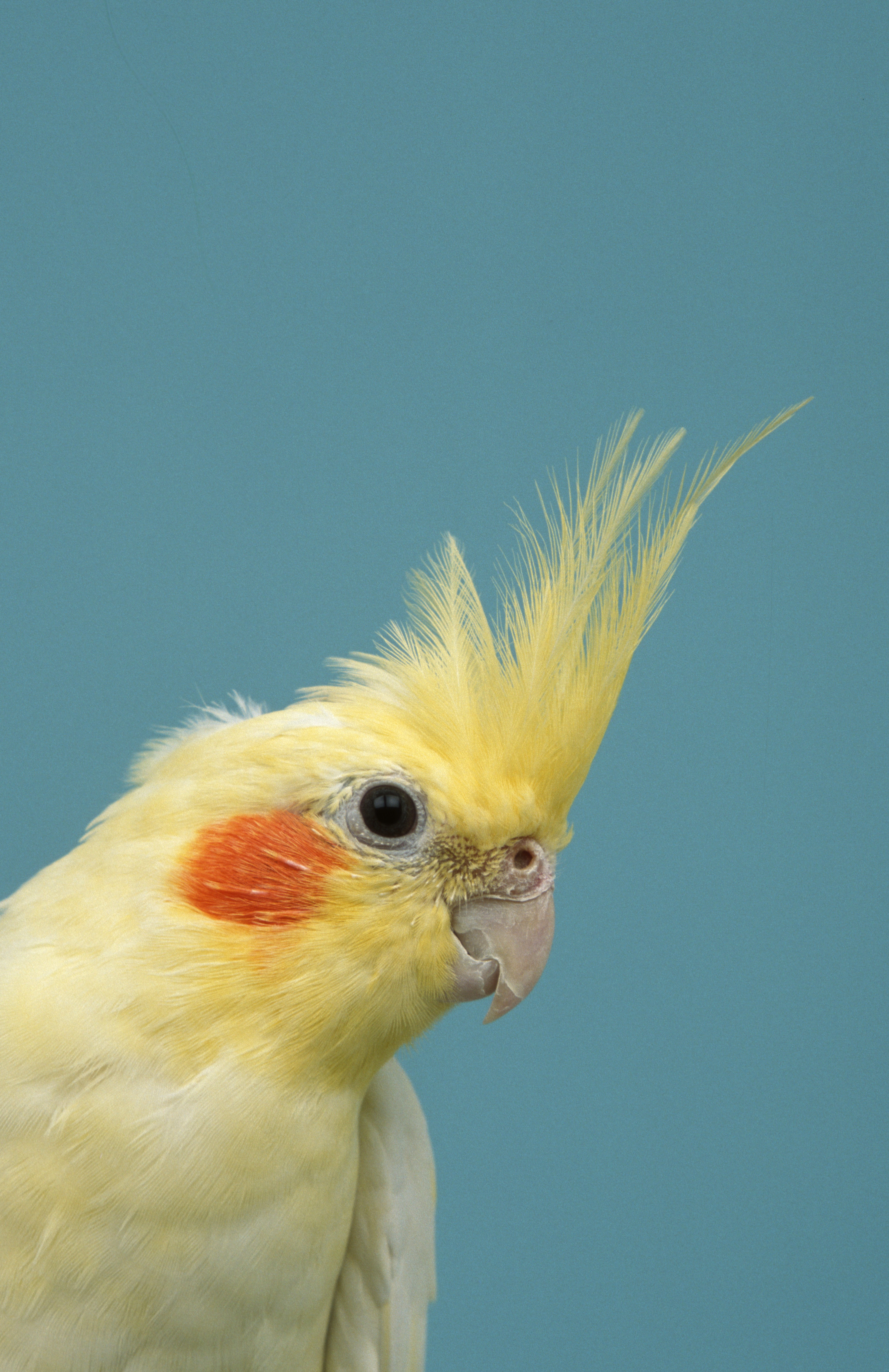 Regels opvangcentrum voor beschermde dieren?
Voor de opvang van welke dieren heeft u toestemming nodig?
U heeft toestemming nodig voor de opvang van:

beschermde inheemse diersoorten: beschermde dieren die van nature in Nederland voorkomen, zoals egels, reeën, hazen of merels
zeezoogdieren, zoals zeehonden, bruinvissen en dolfijnen
beschermde uitheemse diersoorten: beschermde dieren die niet van nature in Nederland voorkomen, zoals parkieten of slangen
invasieve exoten: dieren die niet van nature in Nederland voorkomen en die schadelijk zijn voor de Nederlandse natuur, zoals roodwangschildpadden of wasberen
Wilt u (beschermde) dieren opvangen, die gewond, ziek of verzwakt zijn? Of dieren die de eigenaar niet meer wil hebben? 

Dan heeft u toestemming nodig van de provincie of het Rijk. Ook moet uw opvangcentrum aan voorwaarden voldoen.
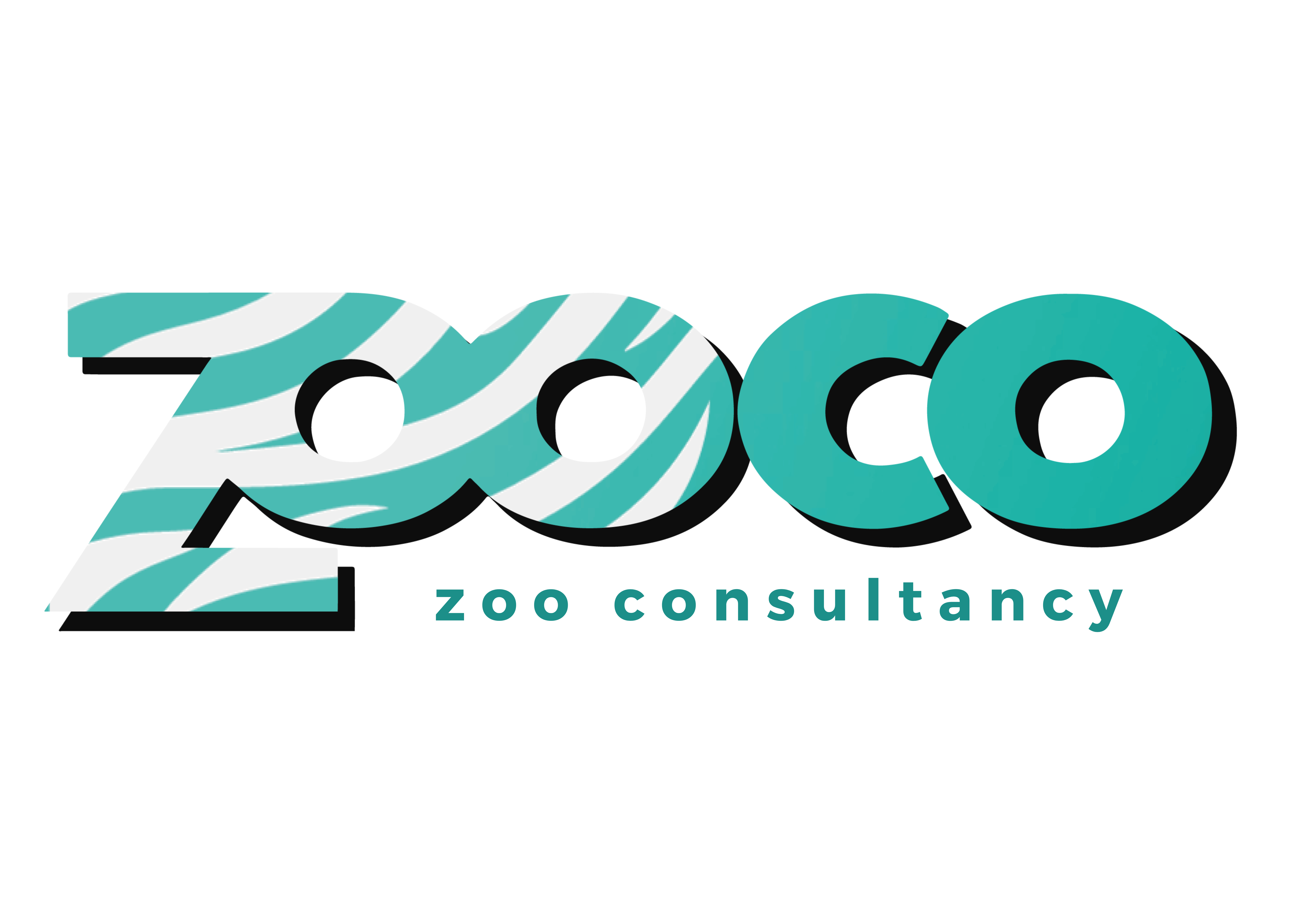 Regels opvangcentrum voor beschermde dieren?
Aan welke voorwaarden moet uw opvangcentrum voldoen?

U kunt alleen toestemming aanvragen, als u aan de volgende voorwaarden voldoet:

Uw opvangcentrum is een stichting of vereniging.
U registreert alle dieren die u opvangt. Dat register heeft een aantal verplichte gegevens.
Vangt u zeezoogdieren of uitheemse diersoorten op? Dan moet uw opvangcentrum voldoen aan de regels in de Bijlage bij de Beleidsregels kwaliteit opvang diersoorten.
Vangt u (ook) invasieve exoten op? Dan moet uw opvangcentrum (ook) voldoen aan de regels in de Bijlage bij de Beleidsregel kwaliteit opvang invasieve uitheemse diersoorten. Daarnaast zorgt u ervoor dat deze invasieve exoten niet meer teruggaan naar de natuur.

.
Wilt u (beschermde) dieren opvangen, die gewond, ziek of verzwakt zijn? Of dieren die de eigenaar niet meer wil hebben? 

Dan heeft u toestemming nodig van de provincie of het Rijk. Ook moet uw opvangcentrum aan voorwaarden voldoen.
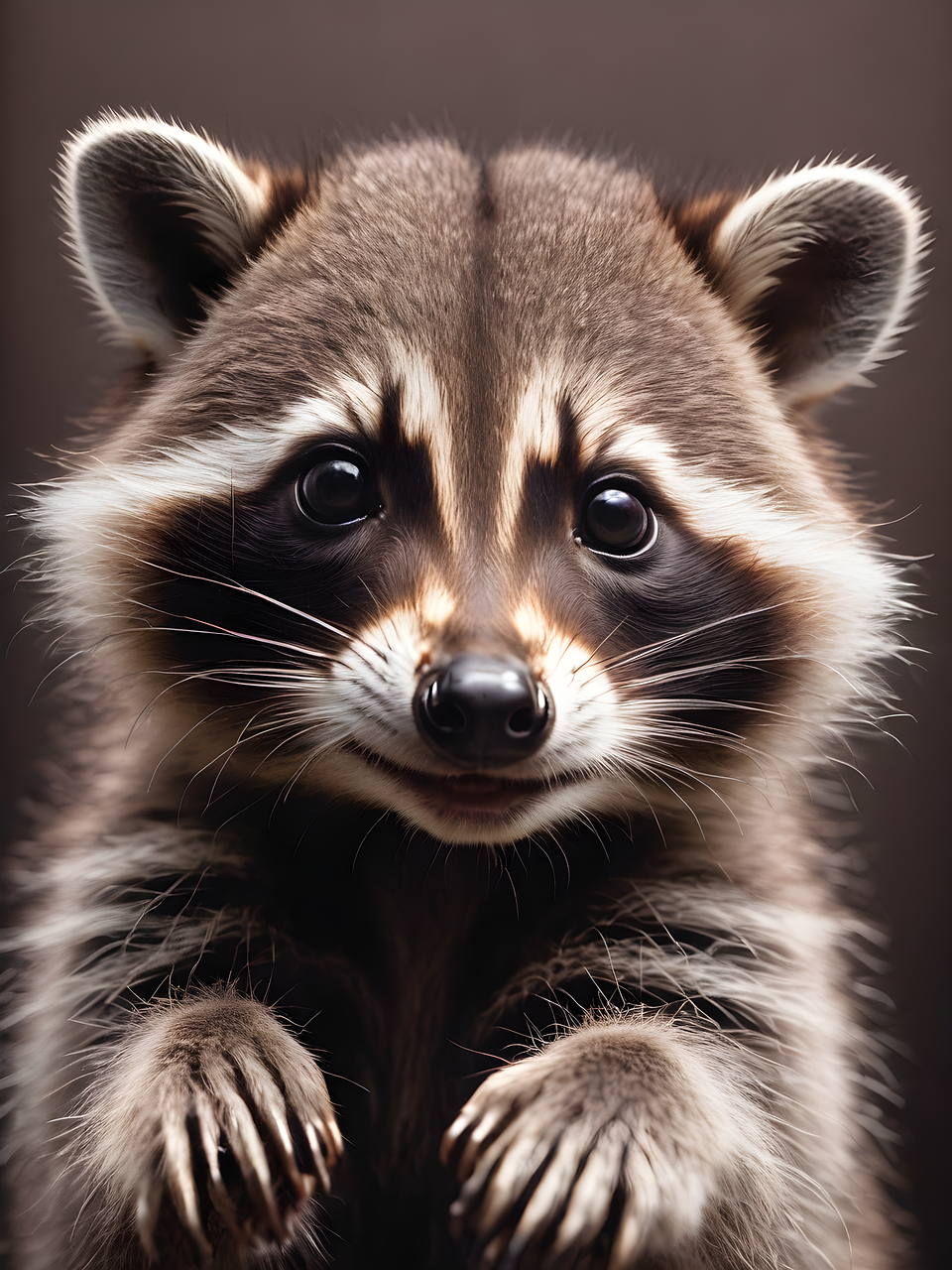 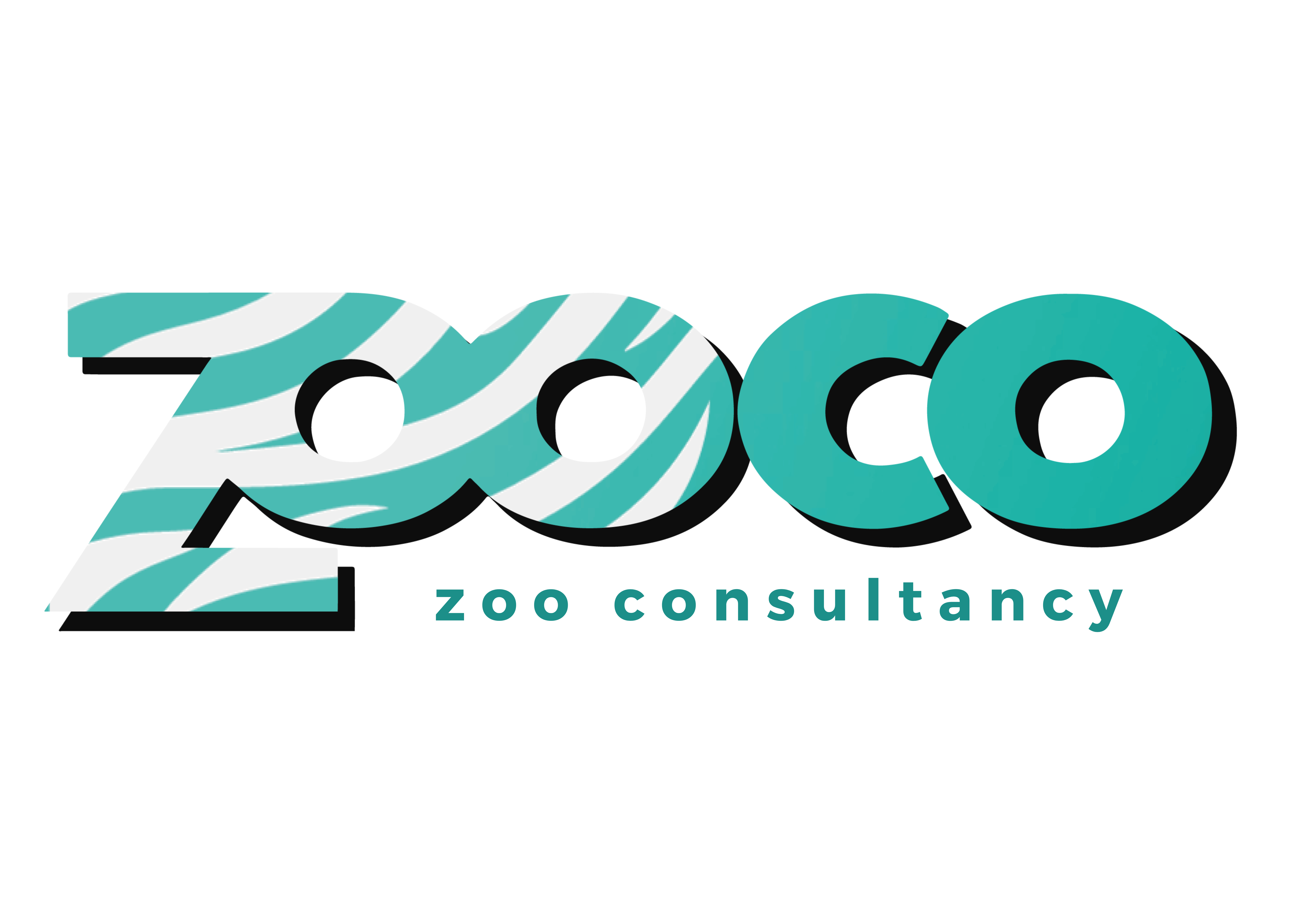 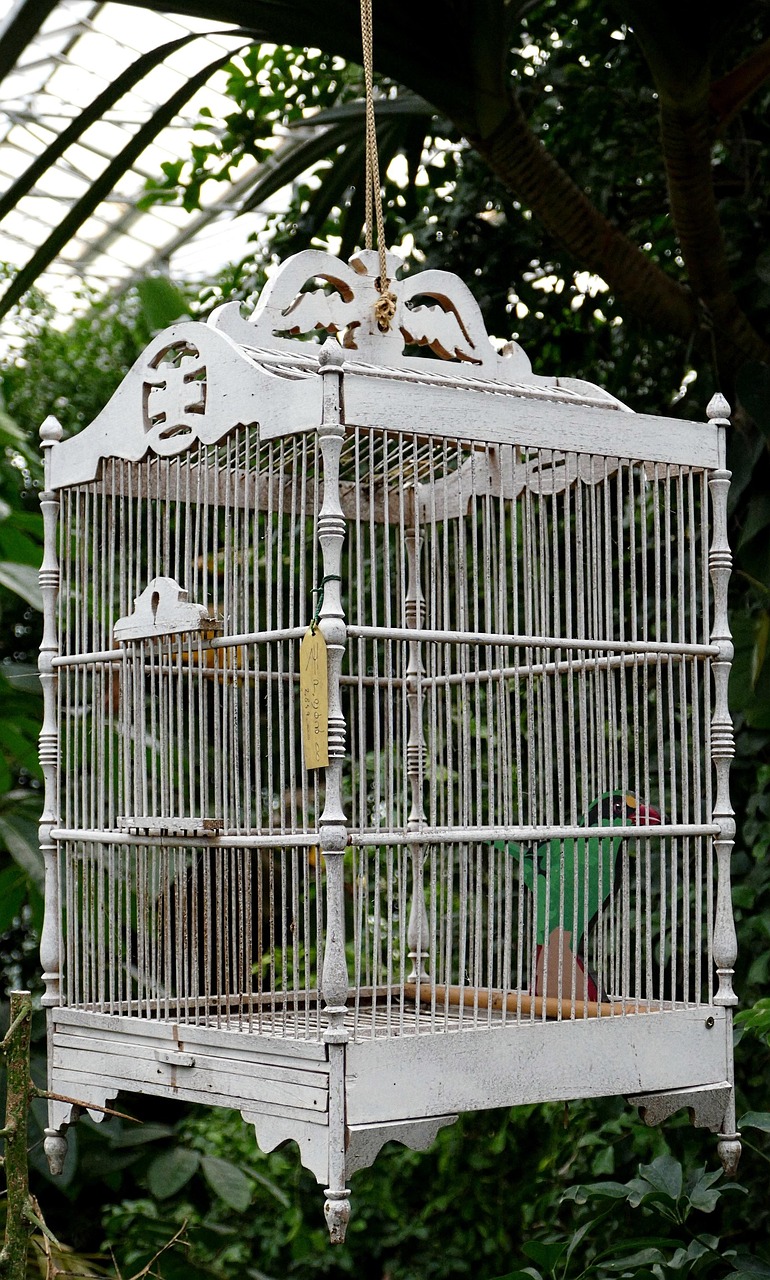 Hoe creëer je een goed en veilig verblijf?
Verblijven moeten passen bij natuurlijke behoeften van het dier:
Ruimte
Inrichting
Klimaatbeheersing
Eisen verschillen sterk per soort.
Beperk stress en voorkom ontsnappingen.

Tip: ZooCO zoekt het voor u uit
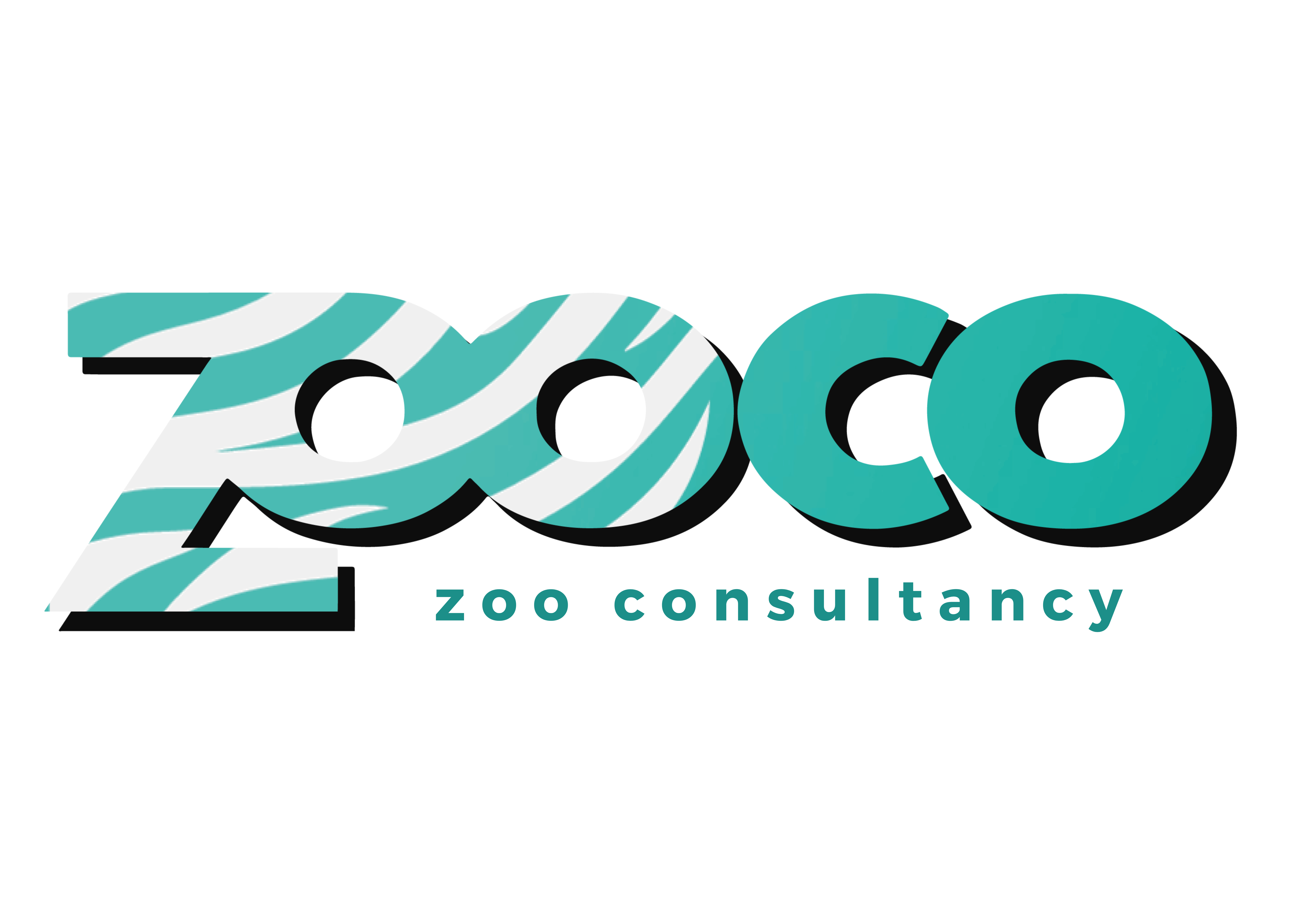 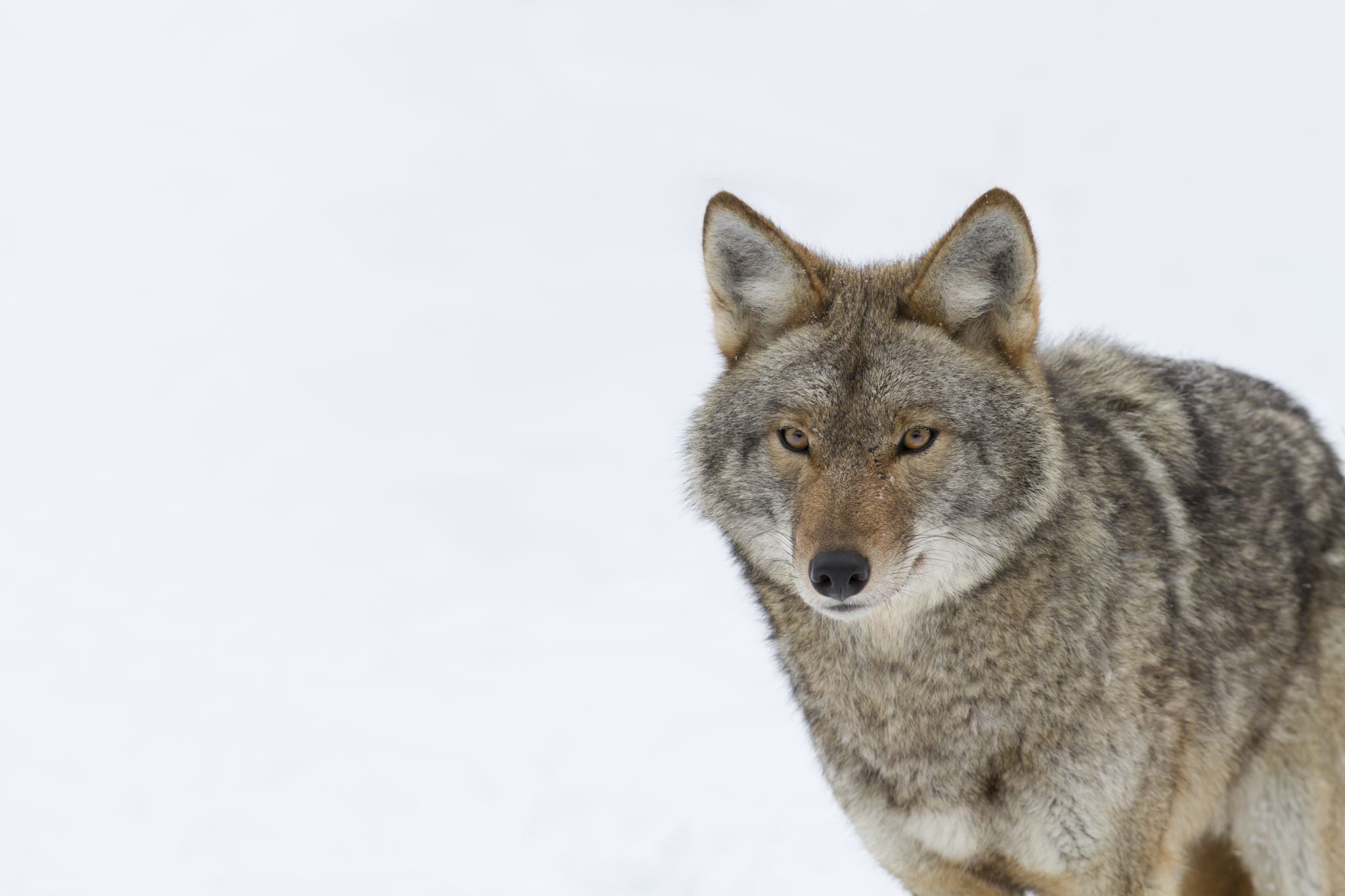 Educatie: Deel uw missie, zonder vergunningstress
Educatie verhoogt draagvlak.
Wat is wél mogelijk zonder vergunning?
Voorlichtingsmateriaal
Rondleidingen op afspraak
Online educatie
Let op: Continu publiek toegang kan leiden tot vergunningplicht!!
Per gemeente zijn er verschillen

Tip: ZooCO helpt met educatieve programma’s en het opleiden van vrijwilligers.
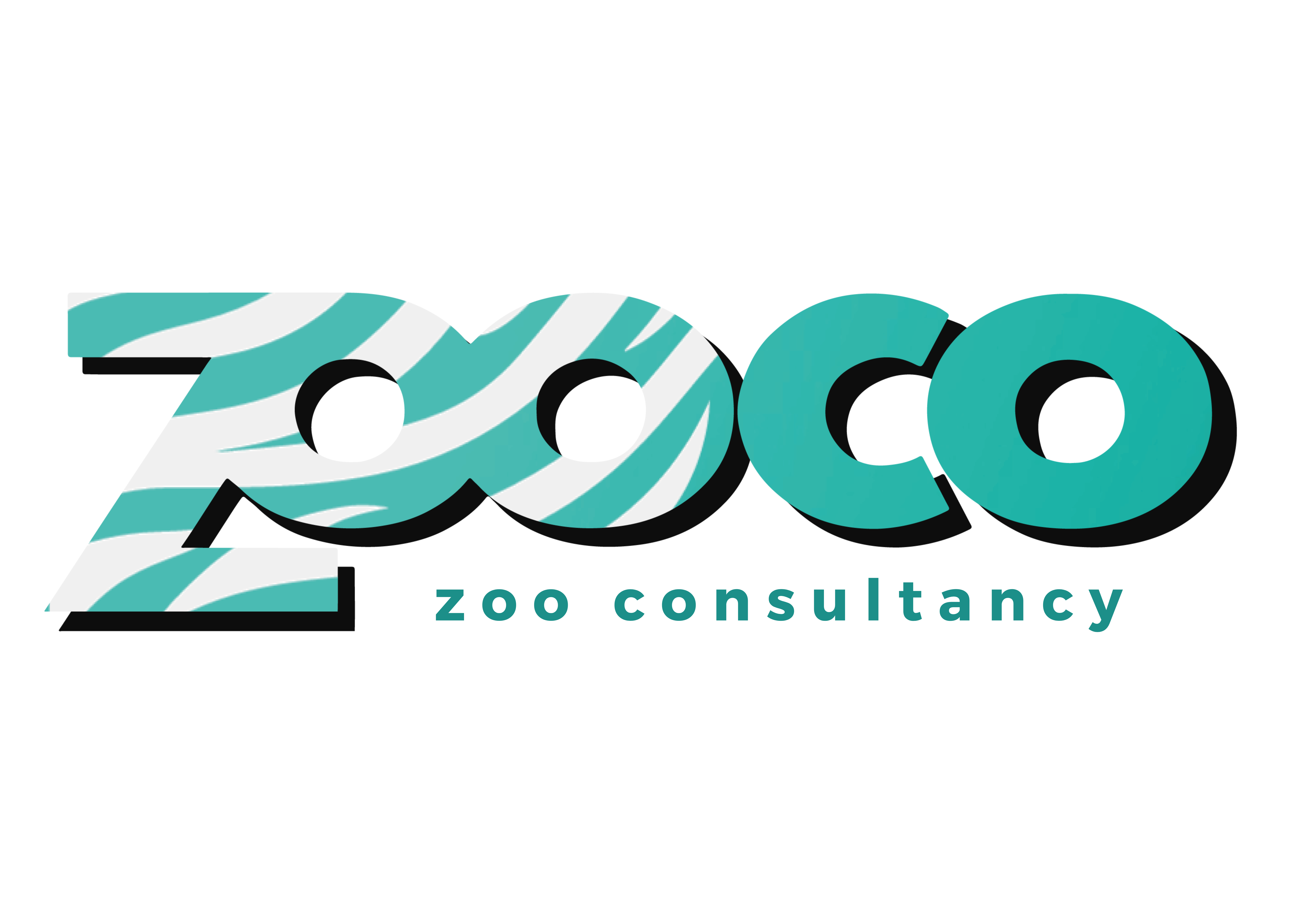 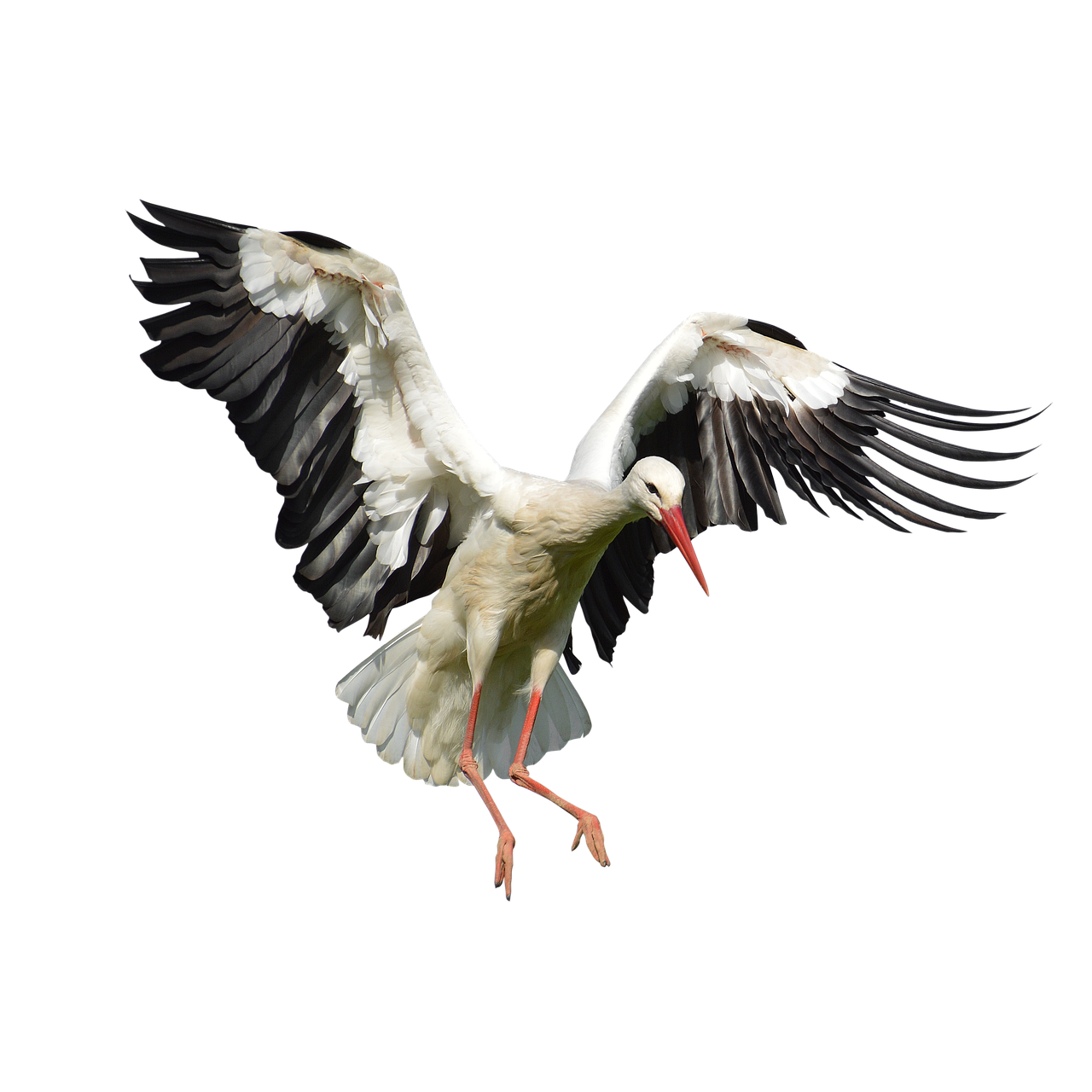 CITES & Exoten: Extra regels, extra risico’s
Sommige soorten vallen onder CITES:
Strenge regels voor bezit/vervoer
Documentatie vereist
Voor invasieve exoten gelden aparte regels.
Check vóór opvang om boetes te voorkomen.

Meer info: CITES.nl / RVO.nl
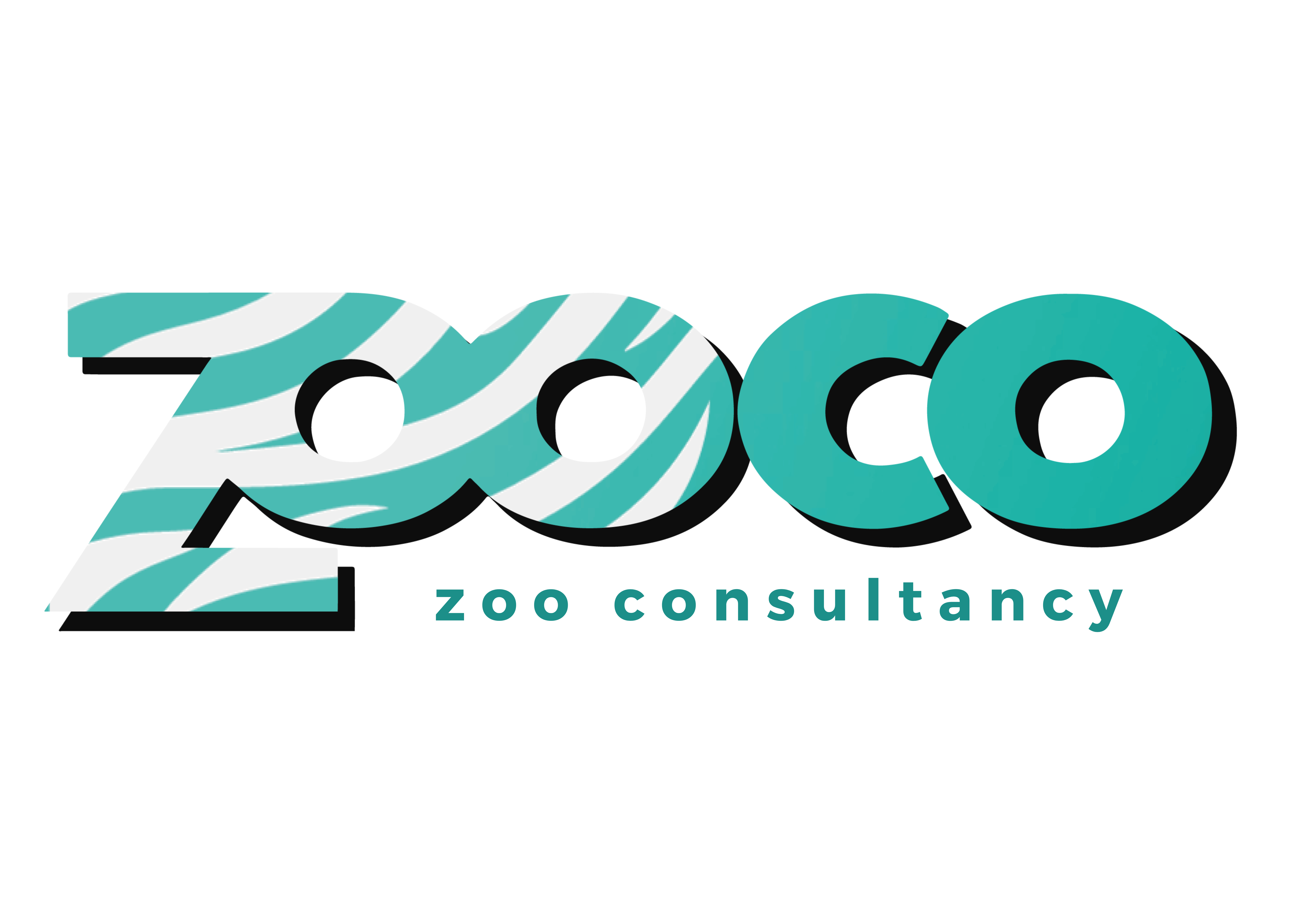 Waarom                    Consultancy?
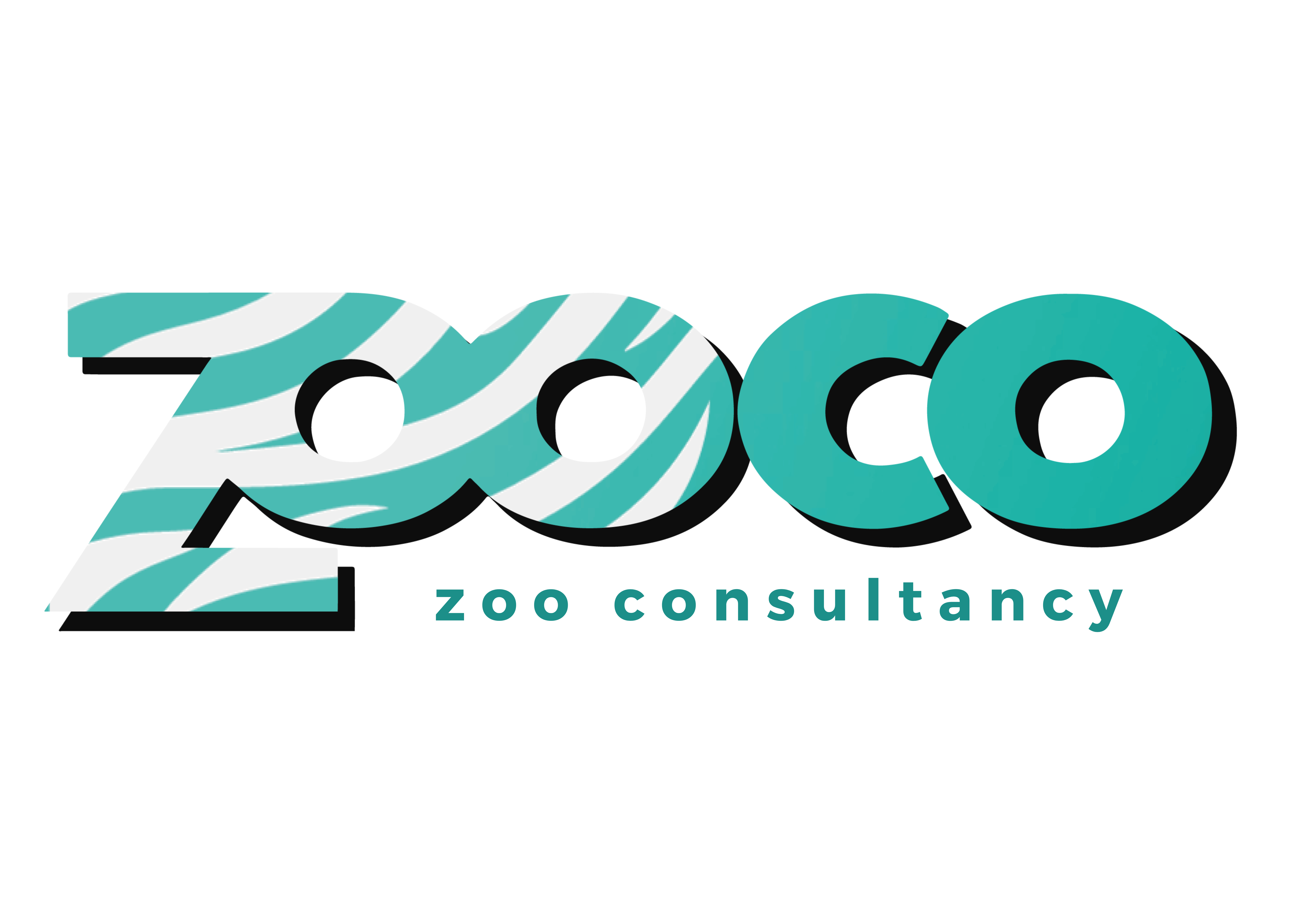 Onze Expertise Omvat o.a.:
Wet- en Regelgeving: Begeleiding bij vergunningaanvragen, naleving van wettelijke eisen en communicatie met overheidsinstanties zoals RVO en NVWA.
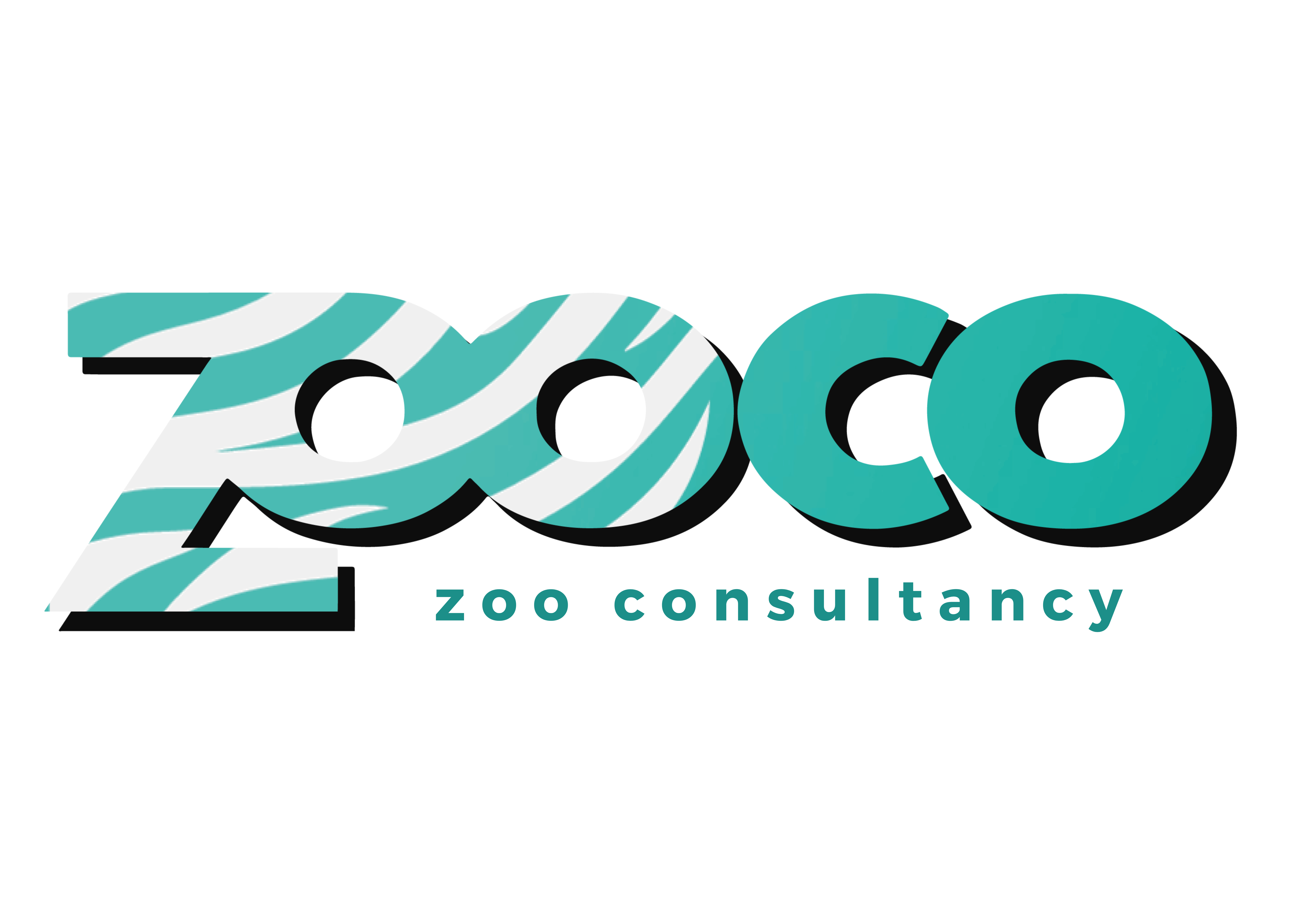 Waarom                    Consultancy?
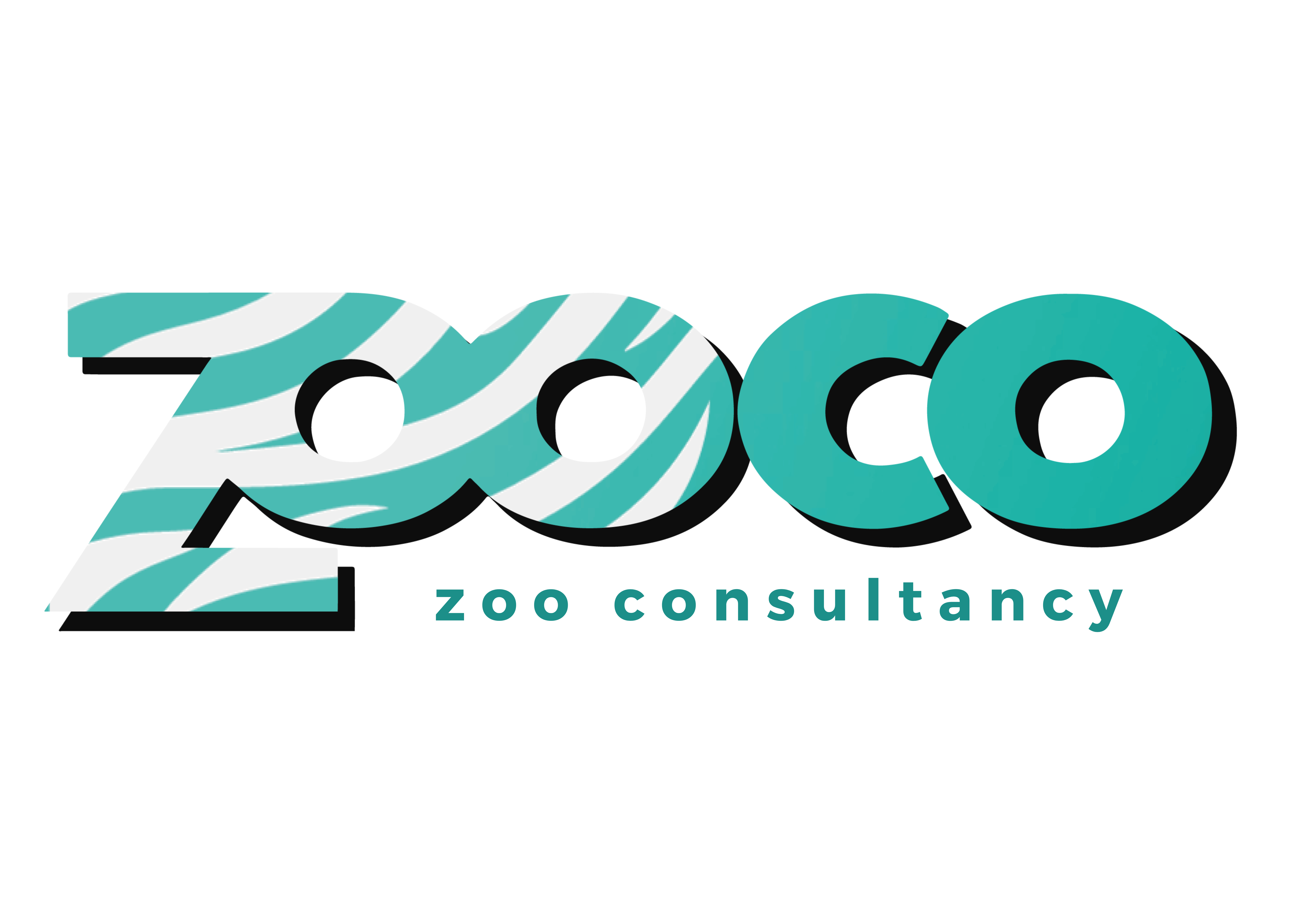 Onze Expertise Omvat o.a.:
Ontwerp en Inrichting: Advies bij het ontwerpen en optimaliseren van dierverblijven, inclusief naleving van EEP-richtlijnen en bevordering van dierenwelzijn.
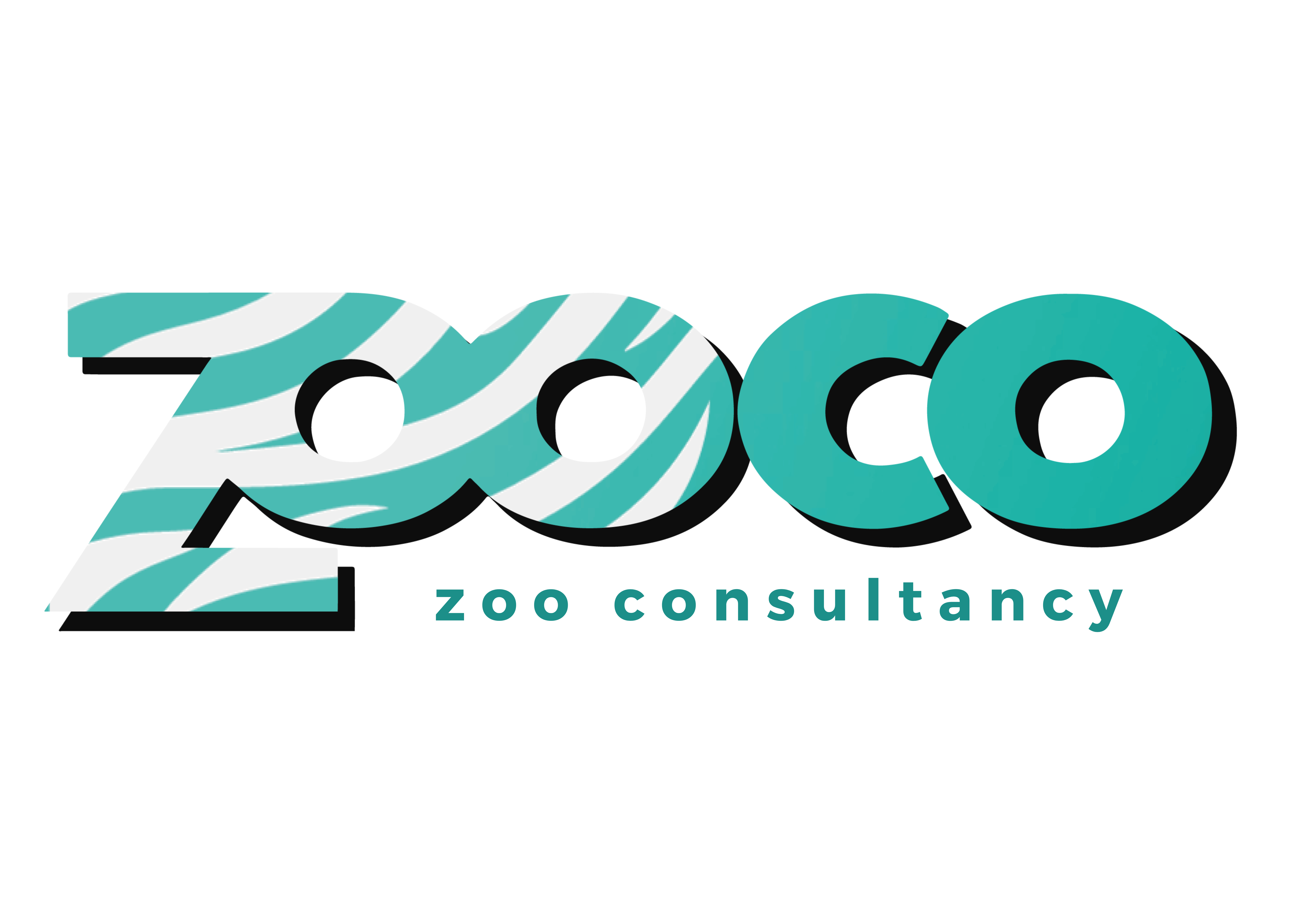 Waarom                    Consultancy?
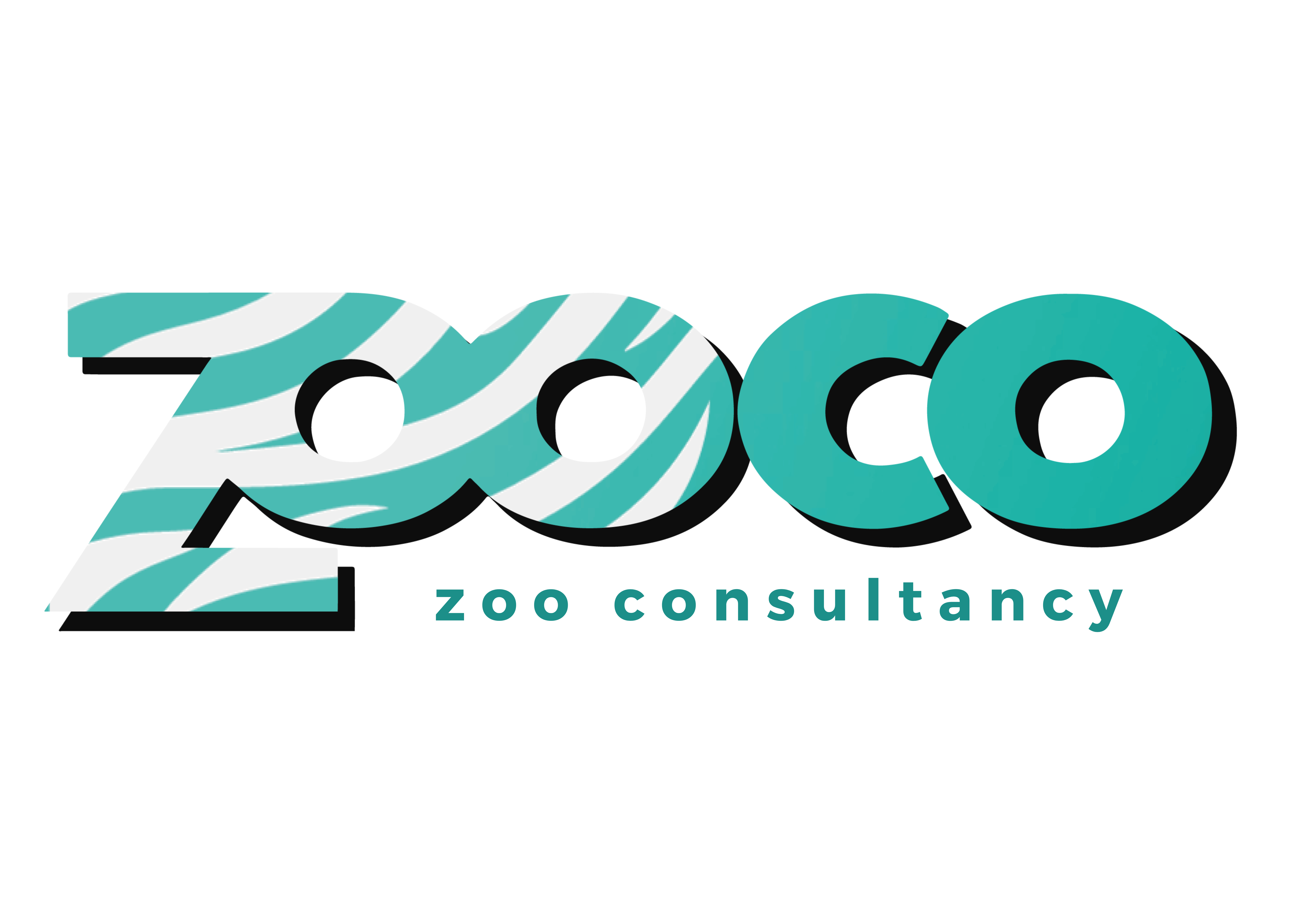 Onze Expertise Omvat o.a.:
Dierregistratie en Protocollen: Implementatie van systemen zoals I&R en ZIMS, en ontwikkeling van protocollen voor voeding, hygiëne en veiligheid.
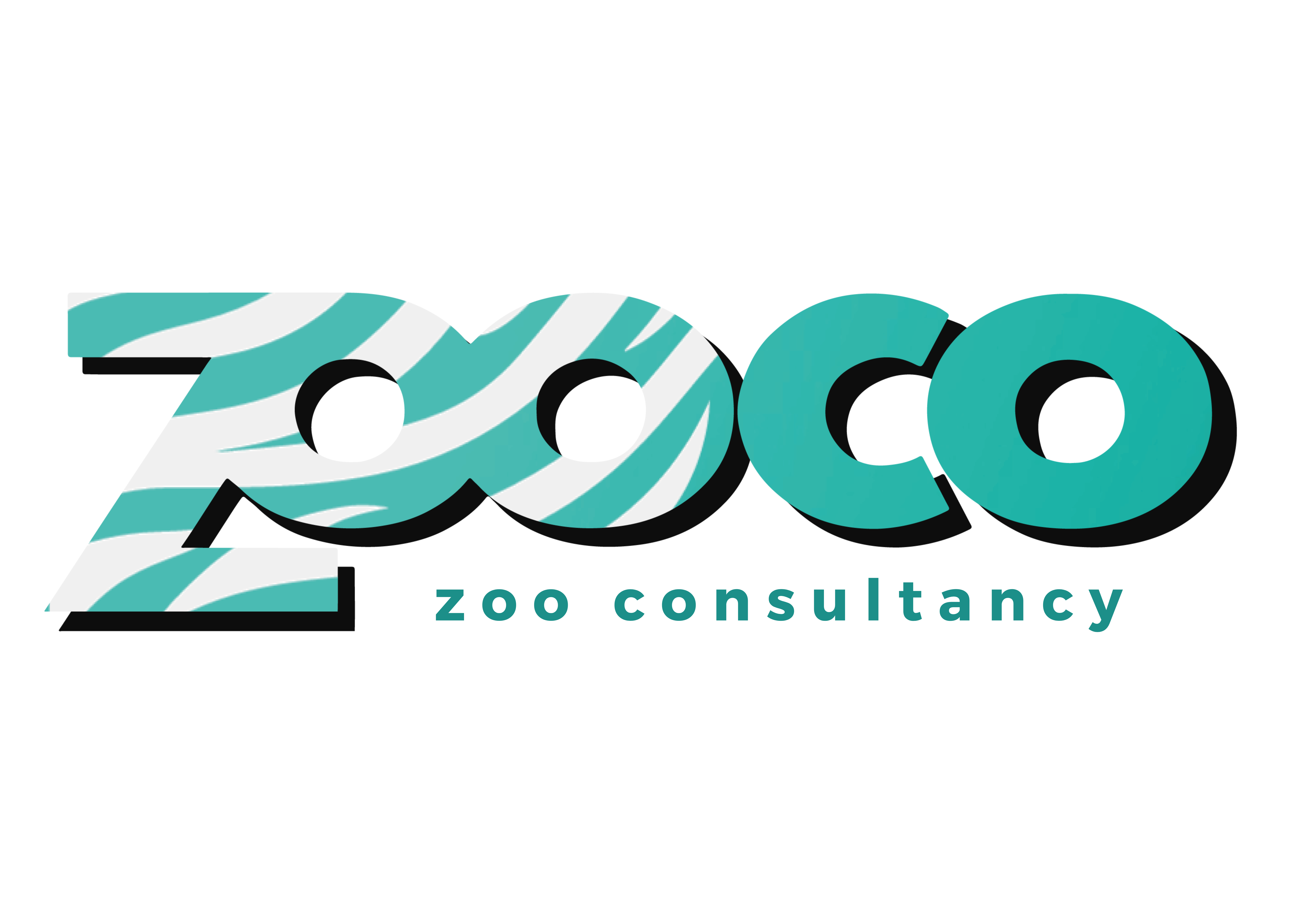 Waarom                    Consultancy?
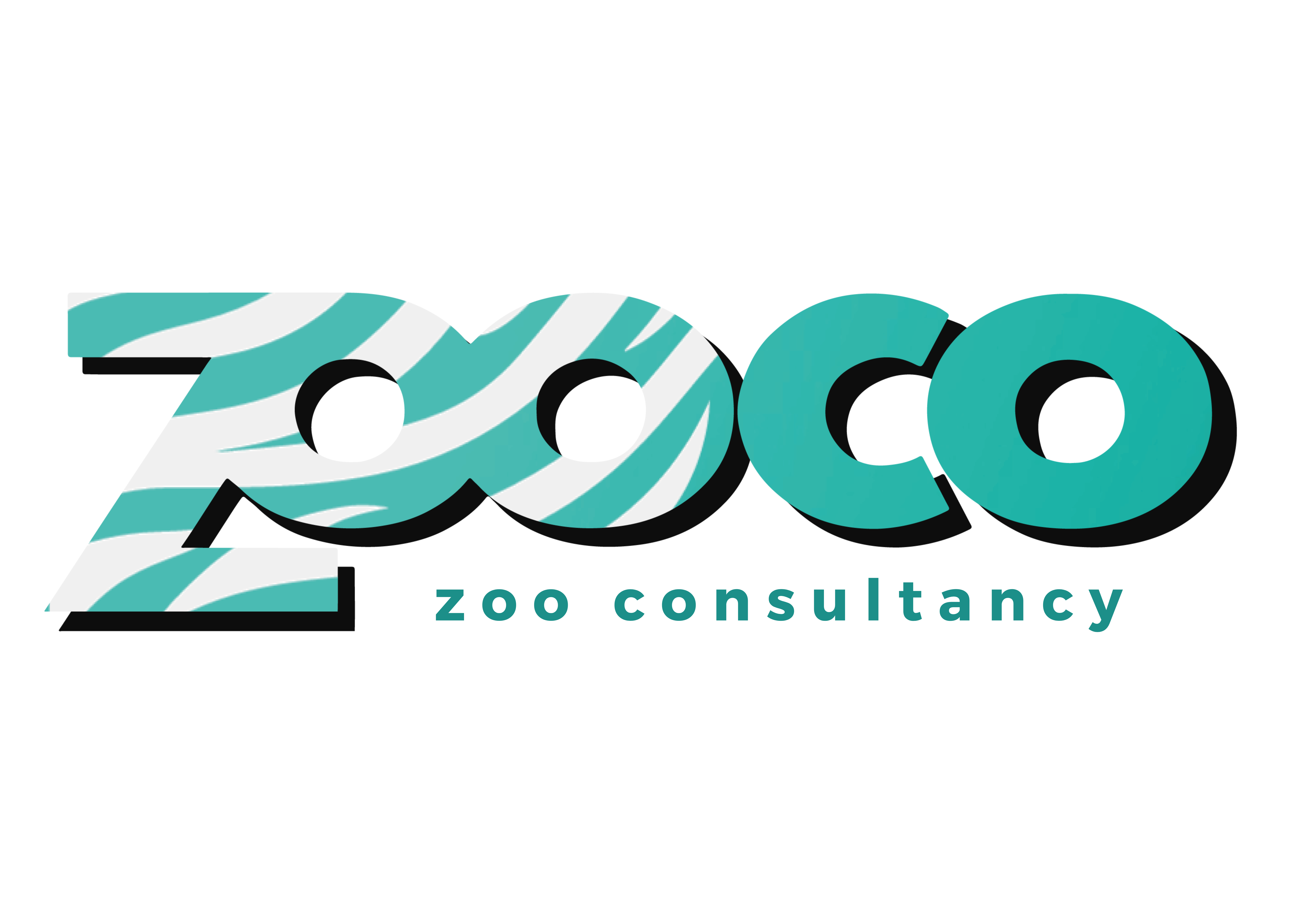 Onze Expertise Omvat o.a.:
Educatie en Conservatie: Ontwikkeling van educatieve programma's, opzetten van vrijwilligersorganisaties en formuleren van conservatieplannen, opzetten social media.
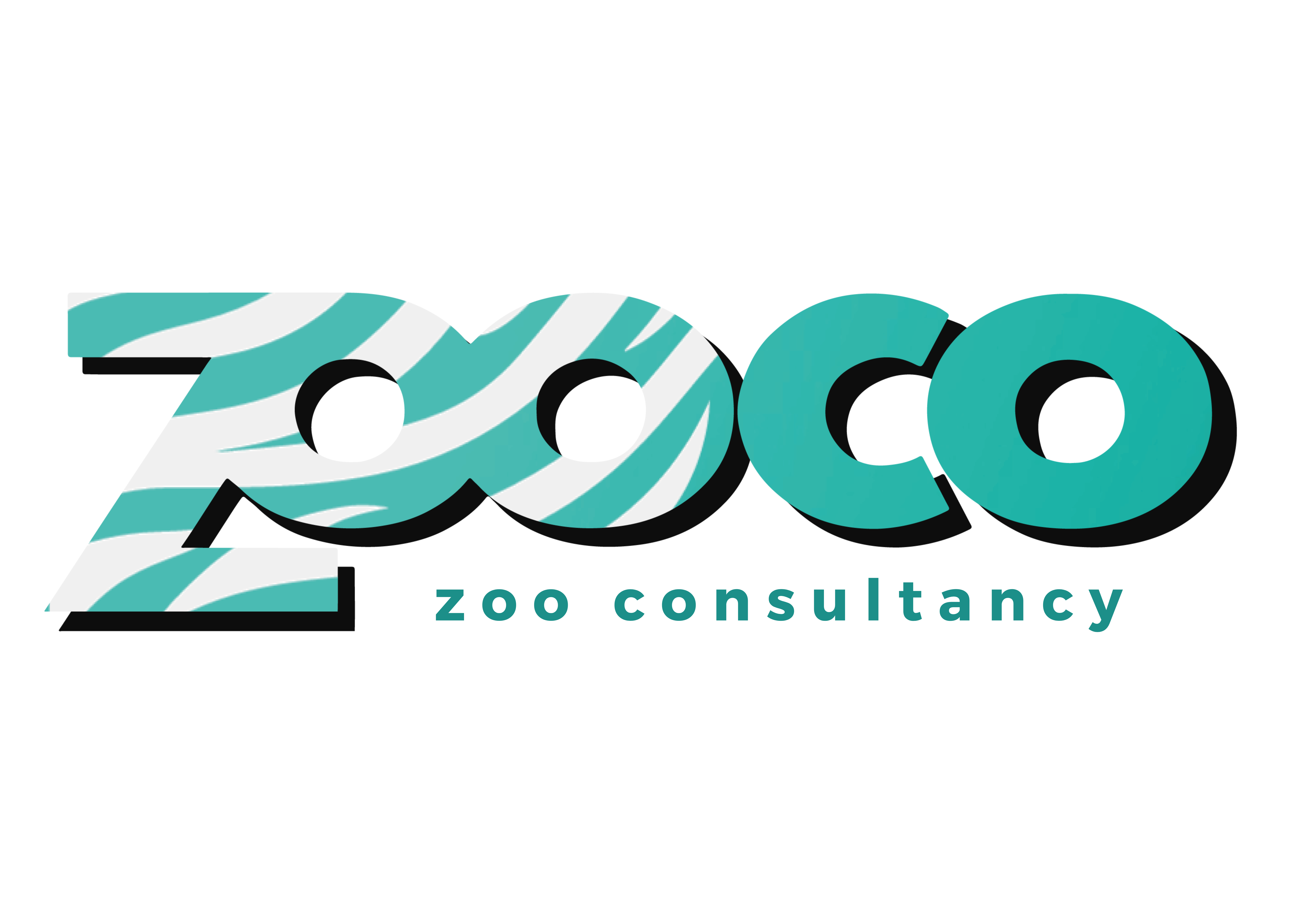 Waarom                    Consultancy?
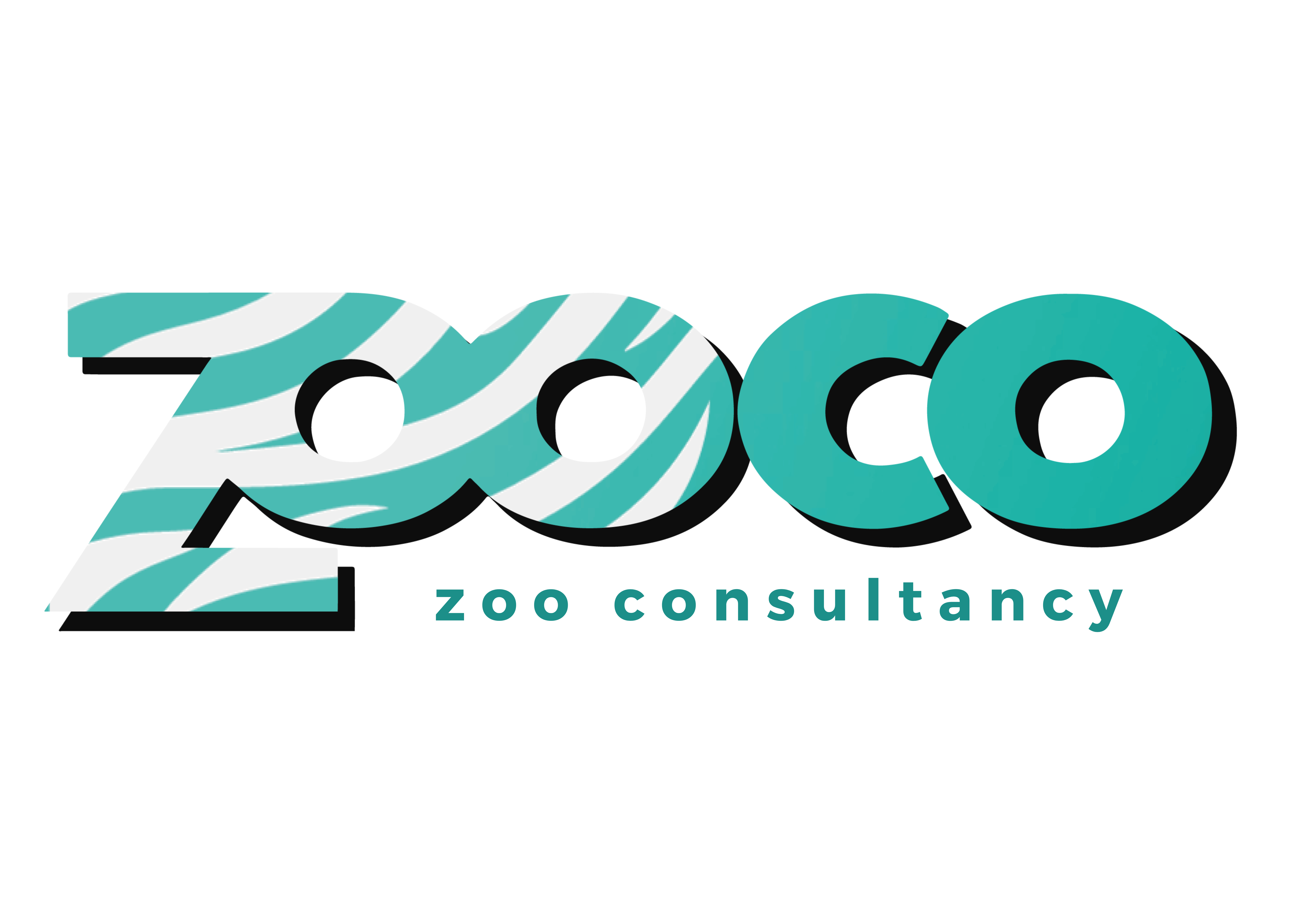 Onze Expertise Omvat o.a.:
Gastlessen en Lezingen: Op maat gemaakte presentaties en trainingen om uw team te informeren over actuele wetgeving en best practices in de sector
MEER WETEN?

Heeft u specifieke vragen over uw situatie?

Ik sta klaar om u verder te helpen en uw vragen te beantwoorden.

Bezoek de kraam op deze informatiemarkt voor een persoonlijk gesprek.

Of bezoek de website: 
www.                 .nl
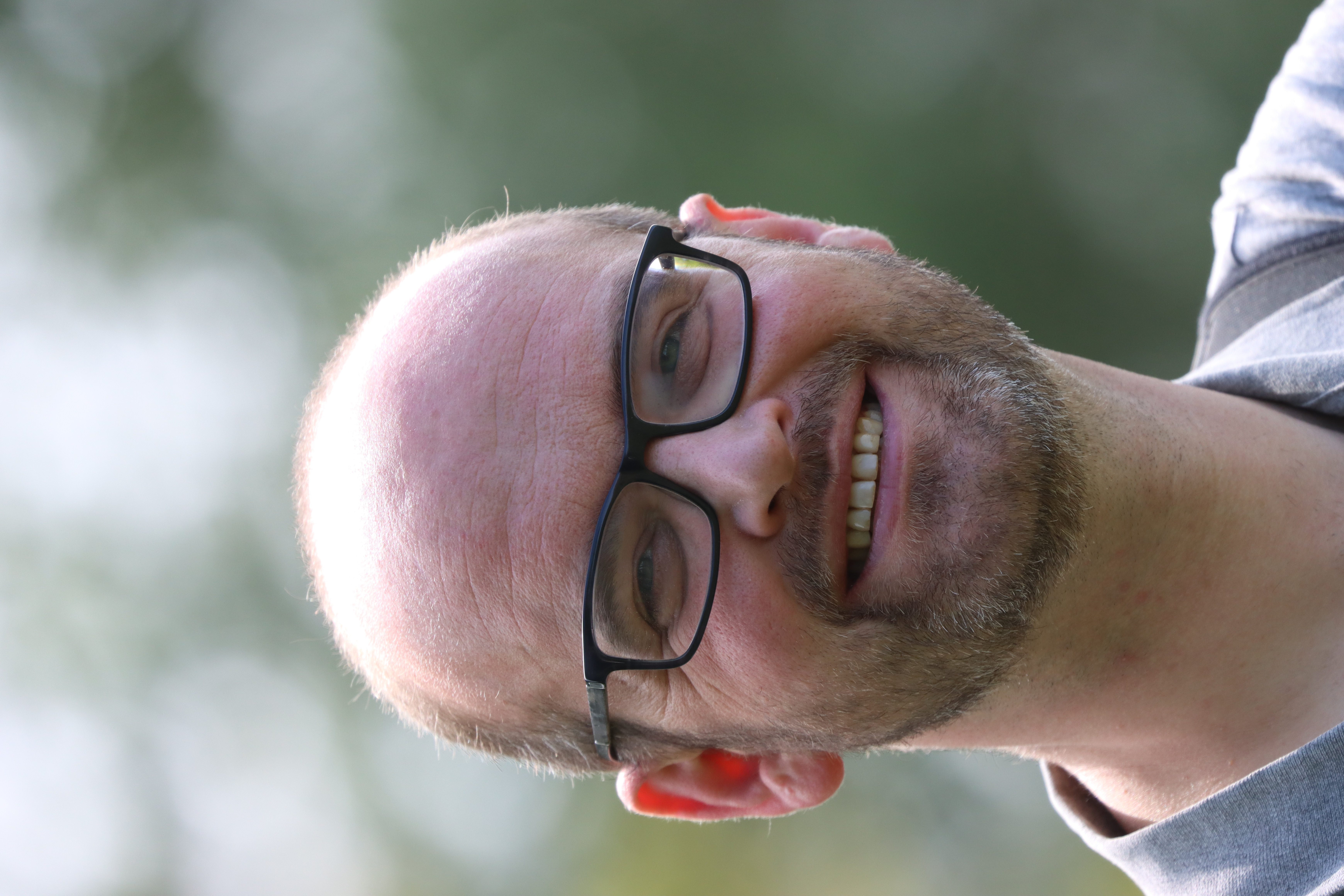 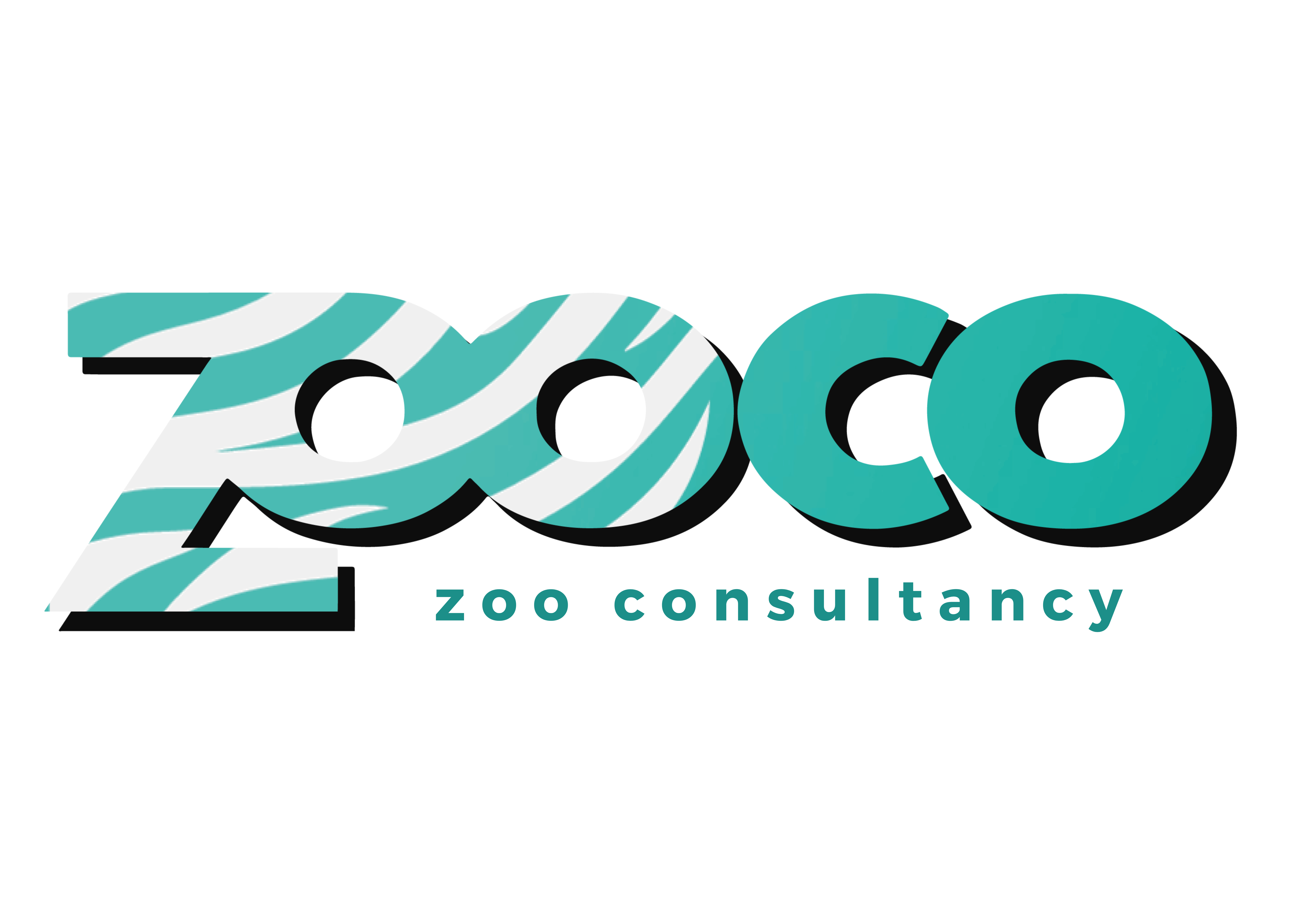